MANEJO DE LOS BIENES DE 
PERSONAS FALLECIDAS
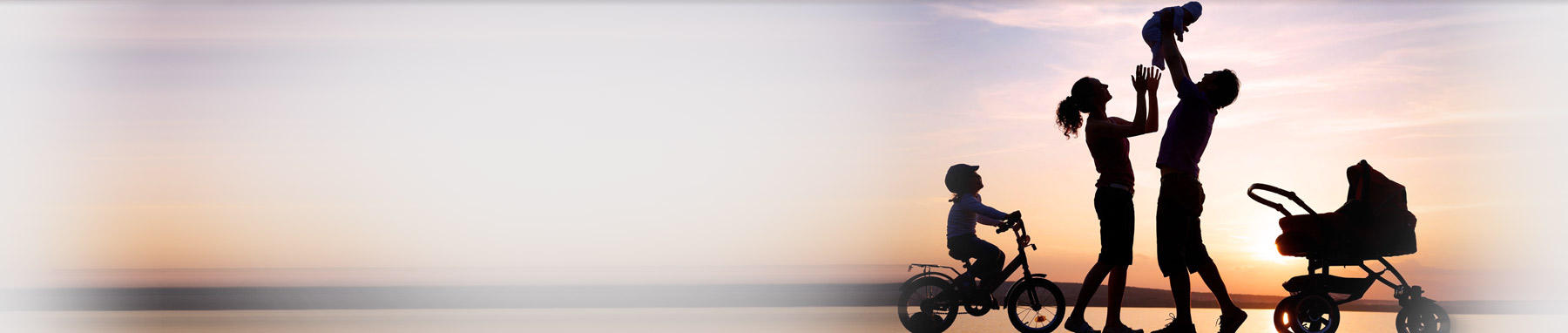 13/08/2024
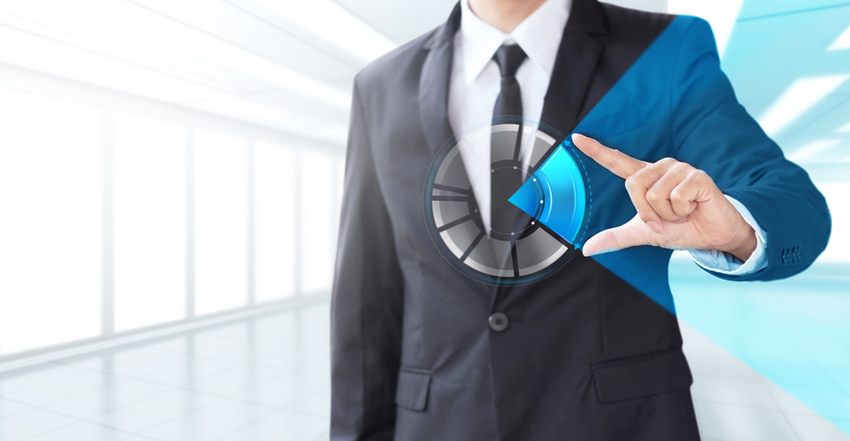 M.Sc. Gustavo Adolfo Infante Meléndez, MBA
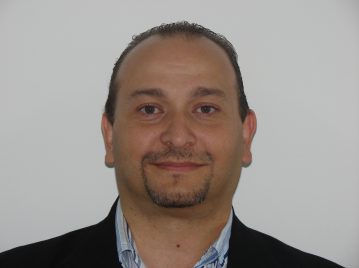 Su experiencia como abogado es de más de 25 años, con los mismos años ejerciendo la labor de asesor jurídico en la especialidad del Solidarismo.

El Lic. Gustavo Infante, fue el primer jurista que ha escrito en el país un libro de la Ley de Asociaciones Solidaristas, (2da. Edición), la cual está comentada, anotada y concordada con la jurisprudencia de los Tribunales y criterios del Ministerio de Trabajo.  Además, entres sus estudios cuenta con una maestría en Derecho Notarial y Registral.
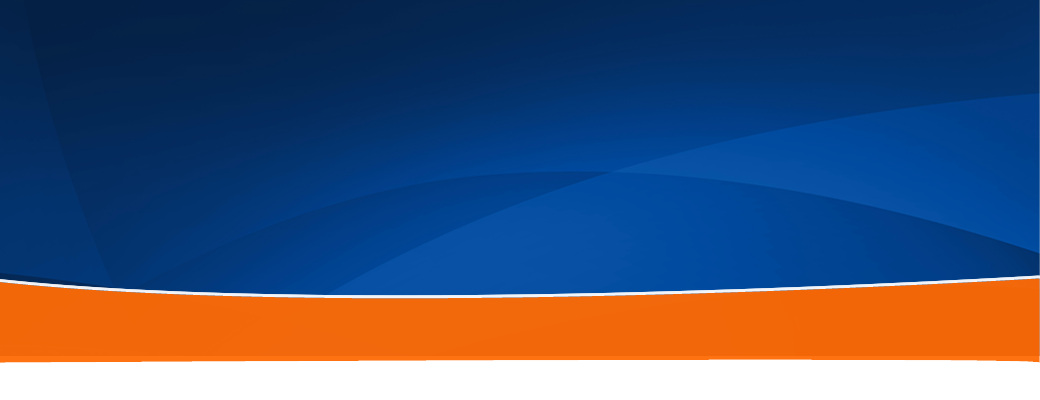 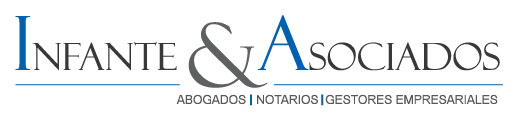 MANEJO DE LOS BIENES DE PERSONAS FALLECIDAS
ACLARACIONES PREVIAS:

El manejo de bienes de fallecido se regula de manera general por lo establecido en el Código Civil en materia sucesoria.

Sólo se admiten excepciones al punto anterior, cuando son establecidas por Ley.

Ejemplos de excepciones legales:

Código de Trabajo, artículo 85 – 548 C.T.
Ley del Mercado de Valores, artículo 183.
Ley Reguladora del Contrato de Seguros.
Ley de Pensiones Complementarias.

Posibilidad de establecer beneficiarios por parte del asociado.
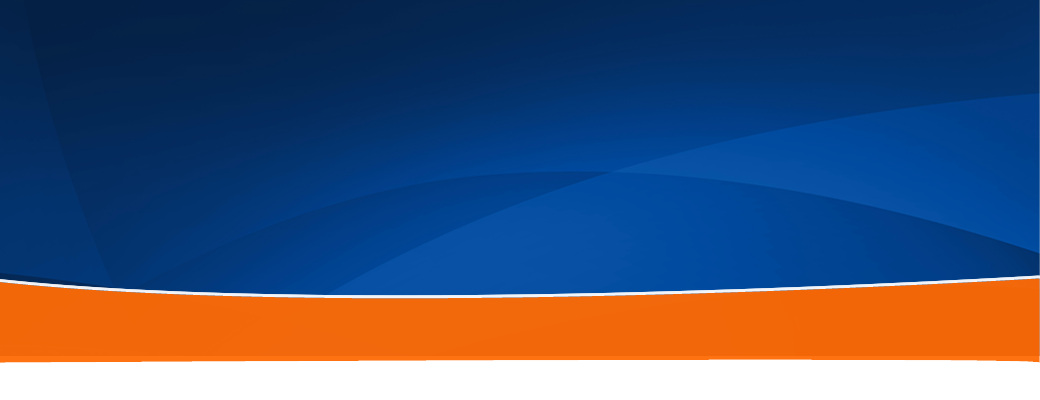 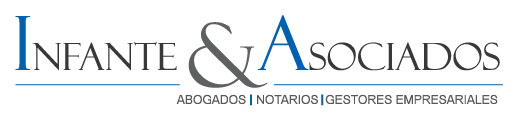 MANEJO DE LOS BIENES DE ASOCIADOS FALLECIDOS
POSIBLES FORMAS DE DETERMINAR EL DESTINO DE LOS BIENES DE PERSONAS FALLECIDAS:

Sucesión Testamentaria.

Sucesión “Ab Intestato”.

Fideicomiso Testamentario.

Beneficiario.

Donación, pura y simple o con reserva de usufructo, uso y habitación.
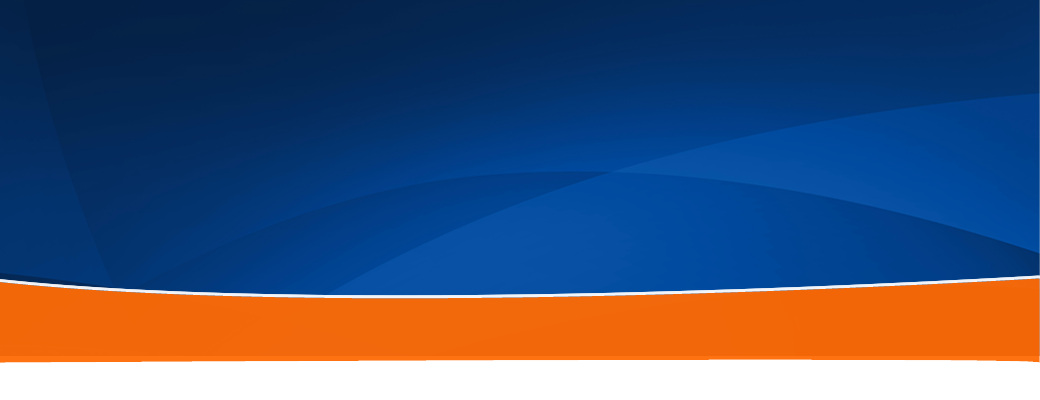 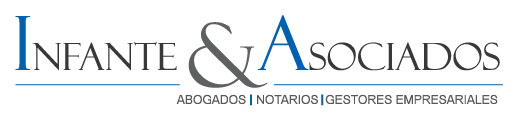 SUCESIÓN TESTAMENTARIA
Procedimiento:
Otorgamiento ante Notario y Testigos.
Simple o Mancomunado.
Herederos, Coherederos y Legatarios.

Ventajas:
Se establecen anticipadamente los herederos.
Se puede modificar en cualquier momento.
Se evitan riesgos de actividades de herederos.
La inversión es muy baja.
Se pueden incluir bienes futuros.

Desventajas:
Es un documento de conocimiento público.
Los bienes quedan bajo riesgo del actual propietario.
Se tiene que iniciar un proceso sucesorio al morir el causante.
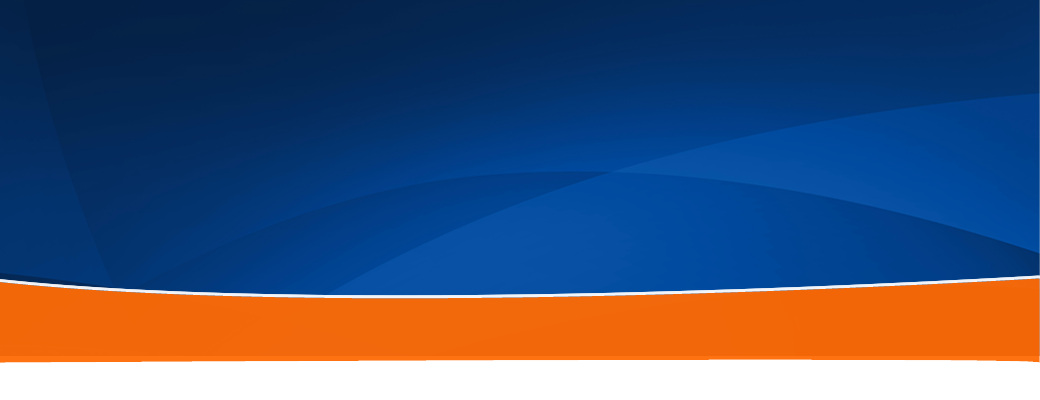 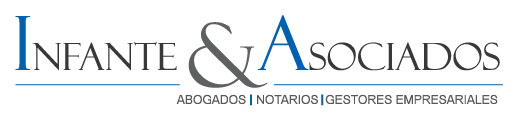 SUCESIÓN “AB INTESTATO” O LEGÍTIMA
Procedimiento:
Se aplica el Código Civil, en cuanto a los herederos. 

Ventajas:
No tiene costo original.
Se evitan riesgos de actividades de herederos.
Aplica sobre todos los bienes del causante al momento de fallecer.

Desventajas:
Se establecen anticipadamente los herederos.
Los bienes quedan bajo riesgo del actual propietario.
Se tiene que iniciar un proceso sucesorio al morir el causante.
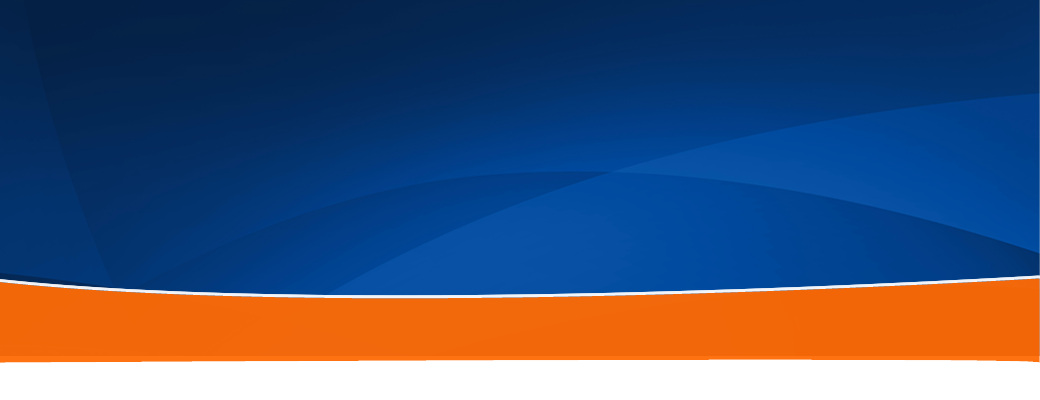 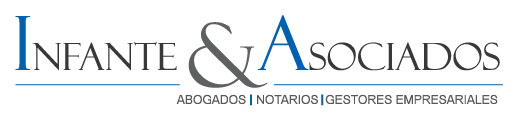 FIDEICOMISO TESTAMENTARIO
Procedimiento:
Otorgamiento ante Notario.

Ventajas:
Se establecen anticipadamente los beneficiarios.
Se pueden determinar diversas formas del manejo futuro de los bienes
Se puede modificar en cualquier momento.
Se evitan riesgos de actividades de los beneficiario y del propietario, (dependiendo)

Desventajas:
Es un documento de conocimiento público.
No se tiene que iniciar un proceso sucesorio al morir el causante.
La inversión es alta al inicio.
No se pueden incluir bienes futuros.
Hay un cobro mensual por administración.
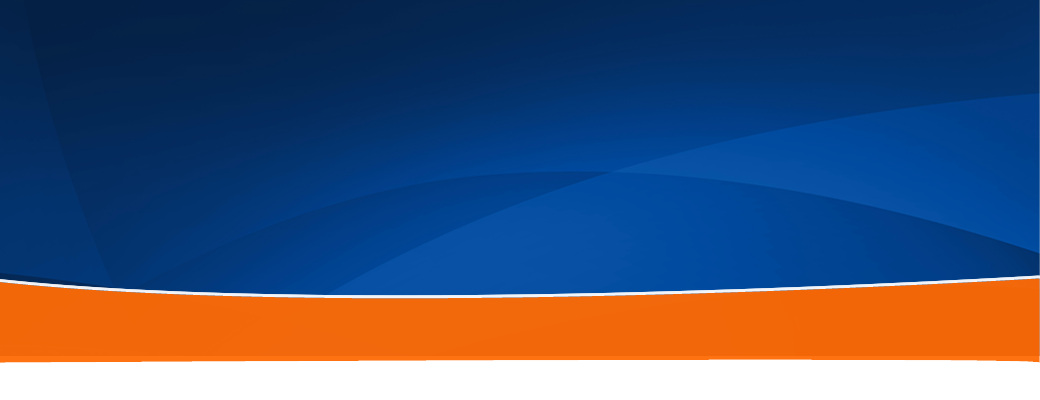 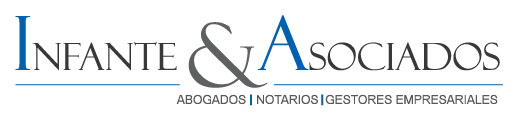 DESIGNACIÓN DE BENEFICIARIOS
Procedimiento:
Se autoriza por Ley, vía excepción.

Ventajas:
Se establecen anticipadamente los beneficiarios.
Se puede modificar en cualquier momento.
Se evitan riesgos de actividades de herederos.

Desventajas:
Sólo se aplica a ciertos bienes
No se tiene que iniciar un proceso sucesorio al morir el causante.
No hay inversión.
Queda a interpretación del Juez en el caso del solidarismo.
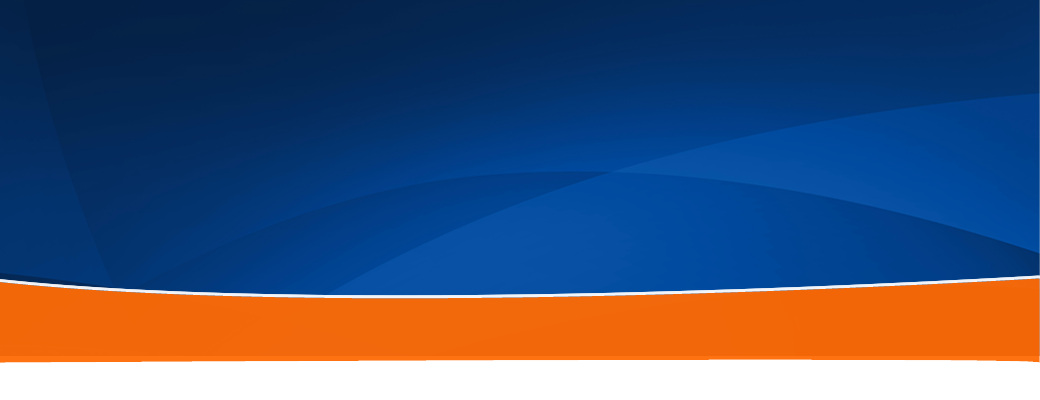 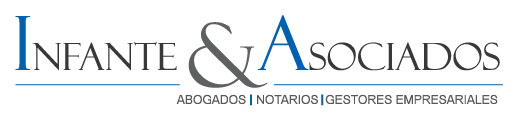 DONACIÓN, PURA Y SIMPLE O CON RESERVA DE USUFRUCTO
Procedimiento:
Otorgamiento ante Notario.

Ventajas:
Se establecen anticipadamente los donatarios.
La inversión es alta al inicio, (impuesto de traspaso, timbres y honorarios.
Se evita el juicio sucesorio.
No se tiene riesgo por acciones del donante.

Desventajas:
Es un documento de conocimiento público.
Se puede modificar, sin el acuerdo de los donatarios.
No se evitan riesgos de actividades de beneficiarios.
No se tiene que iniciar un proceso sucesorio al morir el causante.
Es menos oneroso para los donatarios.
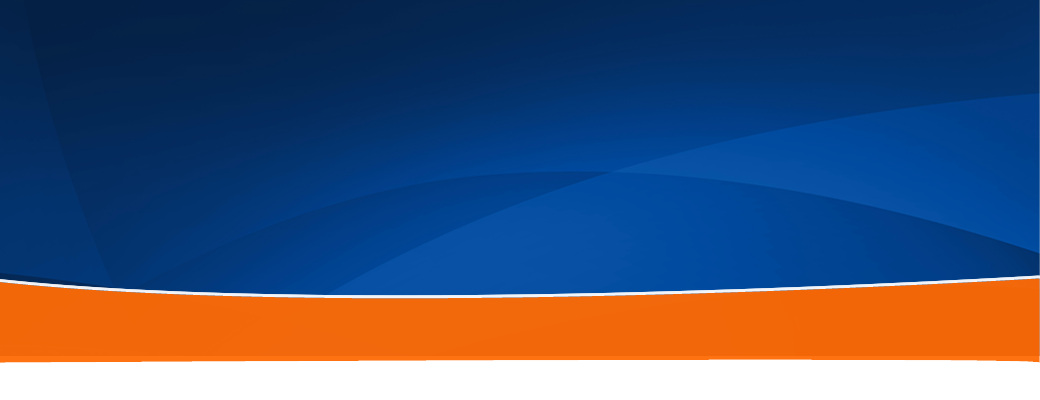 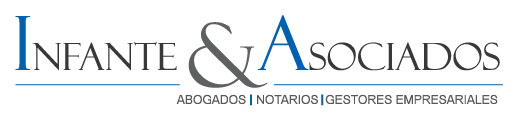 MANEJO DE LOS BIENES DE ASOCIADOS FALLECIDOS
MANEJO DE LOS BIENES DEL ASOCIADO FALLECIDO DESPUÉS DE LA REFORMA PROCESAL LABORAL Y DE LA LEY DEL MERCADO DE VALORES:

Aporte Patronal: 		Artículo 85 C.T.
Ahorro Obrero:		Artículos 85 y 548 C.T.	(Depende del Juez)
Ahorros Voluntarios:  	Artículos 85 y 548 C.T.	(Depende del Juez) 	
Excedentes: 			“La suerte del accesorio la sigue el principal”. 
(Depende del Juez)
Pólizas:			Ley Reguladora del Contrato de Seguros.
Fondos de ayuda:		Reglamento de la Asociación.
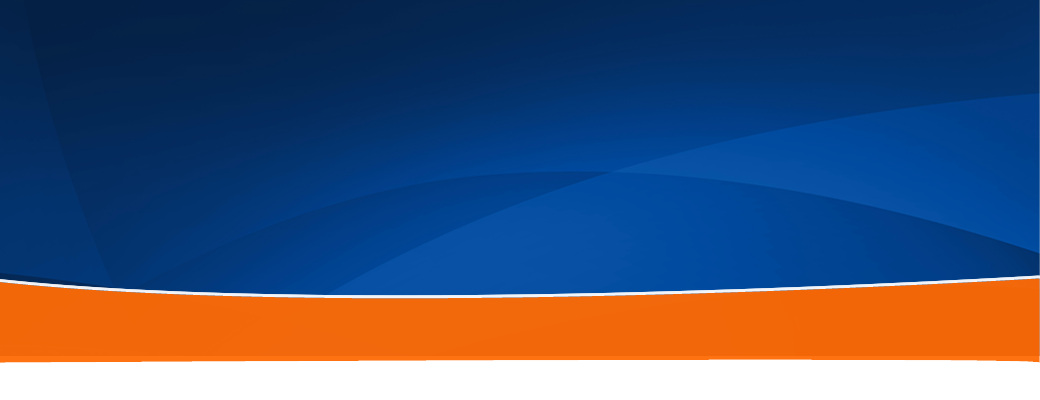 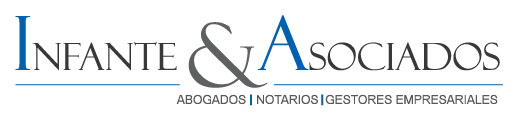 MANEJO DE LOS BIENES DE ASOCIADOS FALLECIDOS
RECOMENDACIONES FINALES:

Si se va a conceder la posibilidad de determinar beneficiarios, indicar: Salvo que el Juez Laboral determine que se debe entregar la totalidad de los bienes del asociado fallecido”.

Depositar al Juzgado el aporte patronal del fallecido y consultar sobre el resto de dineros mantenidos en custodia en nombre del asociado fallecido. (Se traslada la responsabilidad al Juez Laboral.

Explicar a los asociados la situación jurídica en la que se encuentra esta situación.

Mantener la posibilidad de hacer testamentos incluyendo todos los bienes del asociado, excepto el aporte patronal; por si se da una interpretación judicial diferente, haciendo la salvedad que seguiría vigente lo que indique la autoridad judicial.
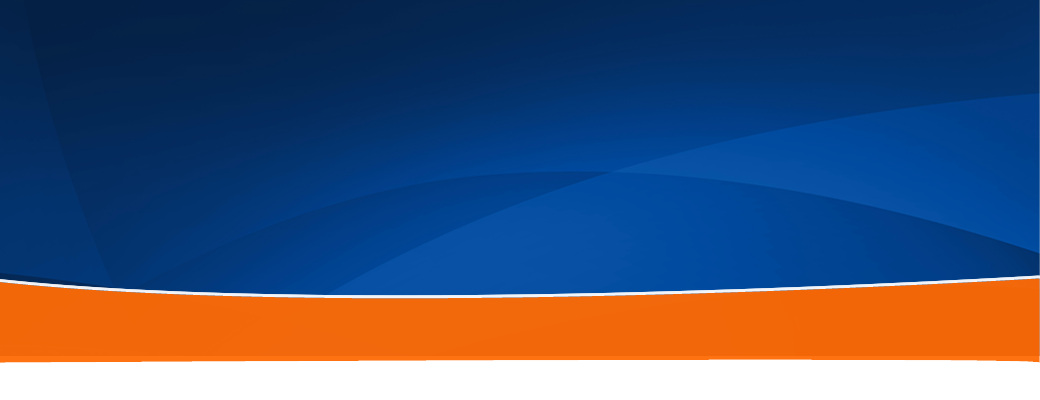 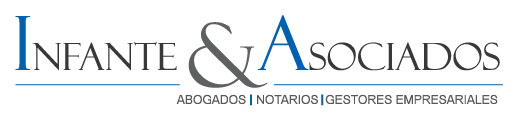 MUCHAS GRACIAS
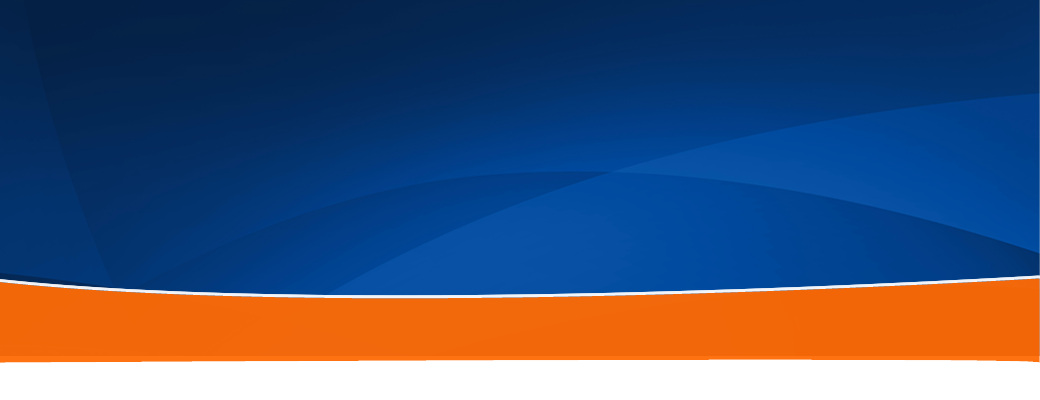 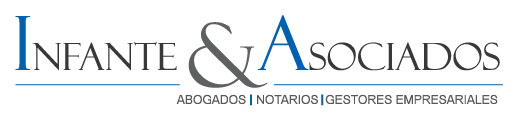